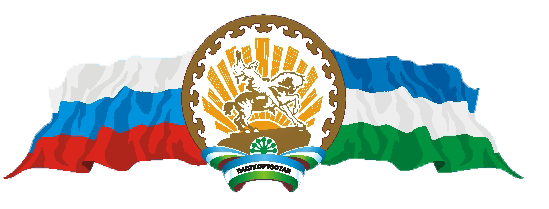 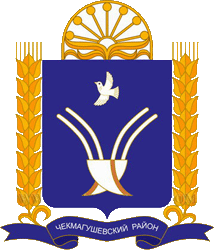 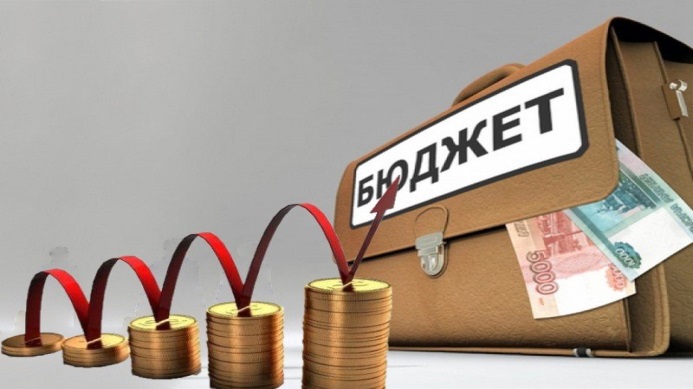 Проект бюджета сельского поселенияЮмашевский сельсоветМР Чекмагушевский район на 2021 год и плановый период2022-2023 годов для граждан
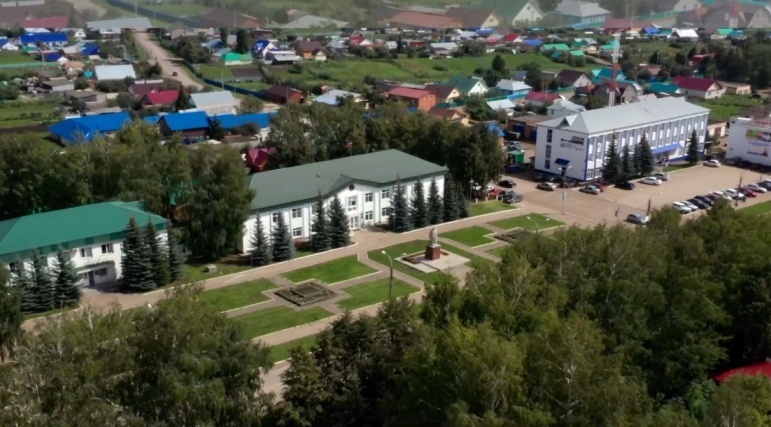 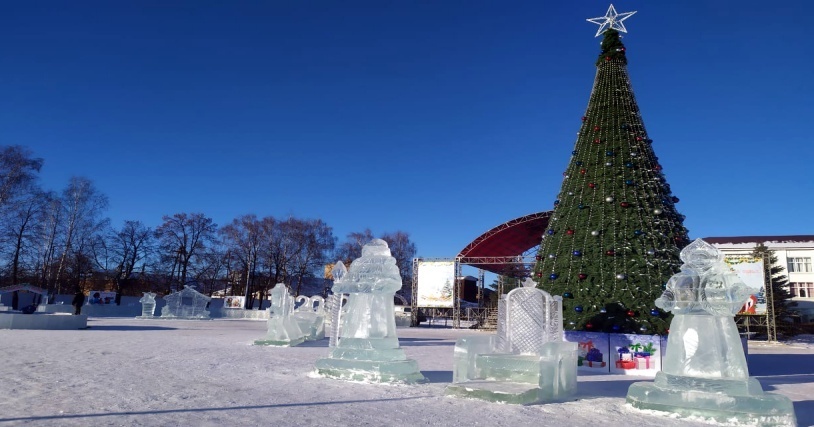 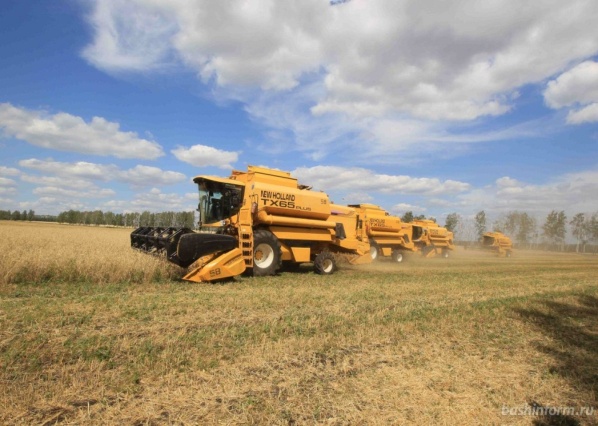 Перечень показателей социально-экономического развития Юмашевского сельского поселения
Основные параметры бюджета сельского поселенияЮмашевский сельсовет на 2021 год и
на плановый период 2022-2023 гг.
Тыс.рублей
Расходы по разделу «Общегосударственные вопросы»
По данному разделу осуществляются расходы:
- на содержание главы сельского поселения и
аппарата администрации
сельского поселения
тыс. рублей
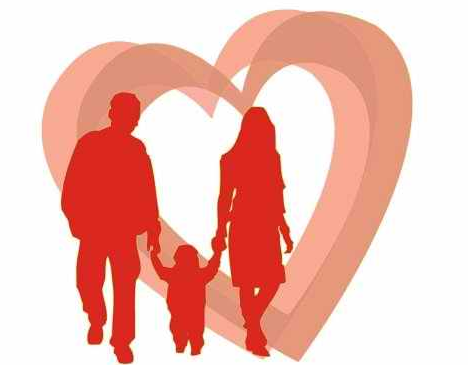 Расходы по разделу «Национальная оборона»
тыс. рублей
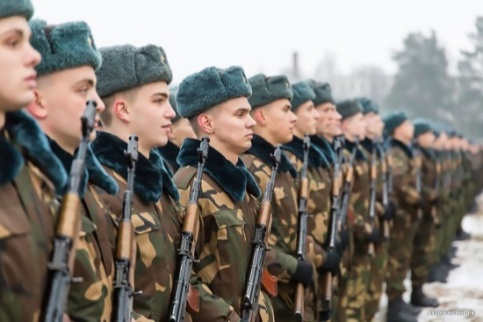 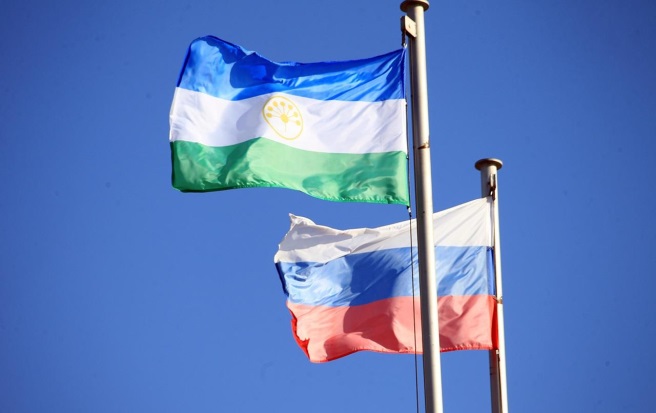 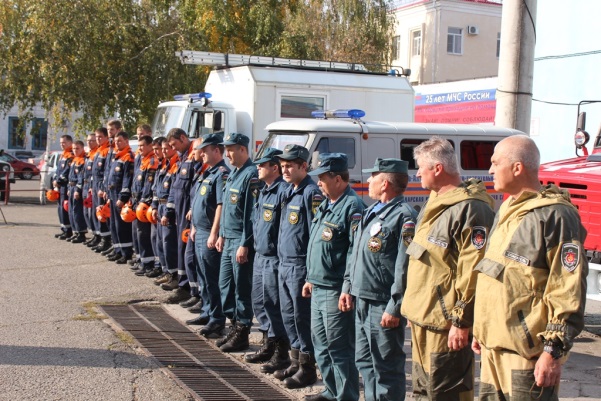 Расходы по разделу «Жилищно-коммунальное хозяйство»
тыс. рублей
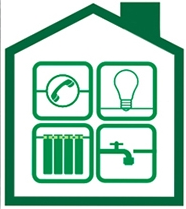 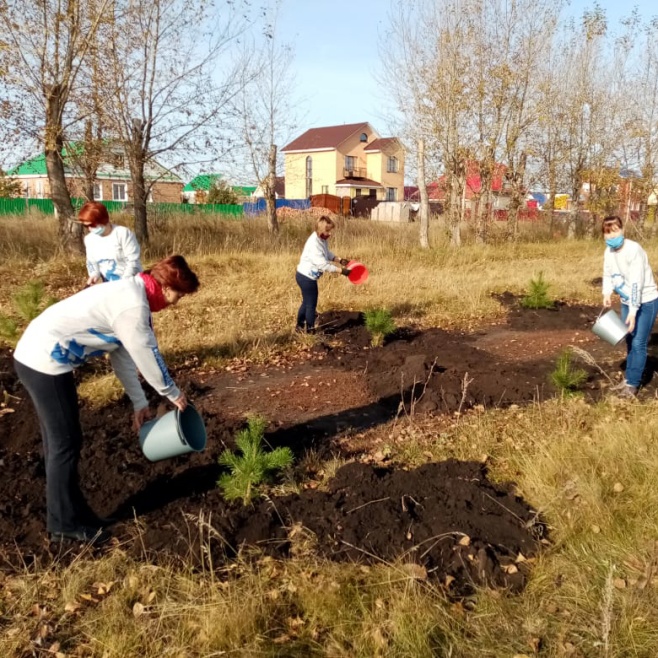 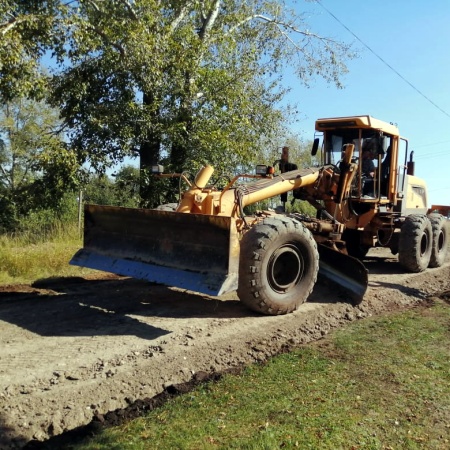 СПАСИБО ЗА ВНИМАНИЕ